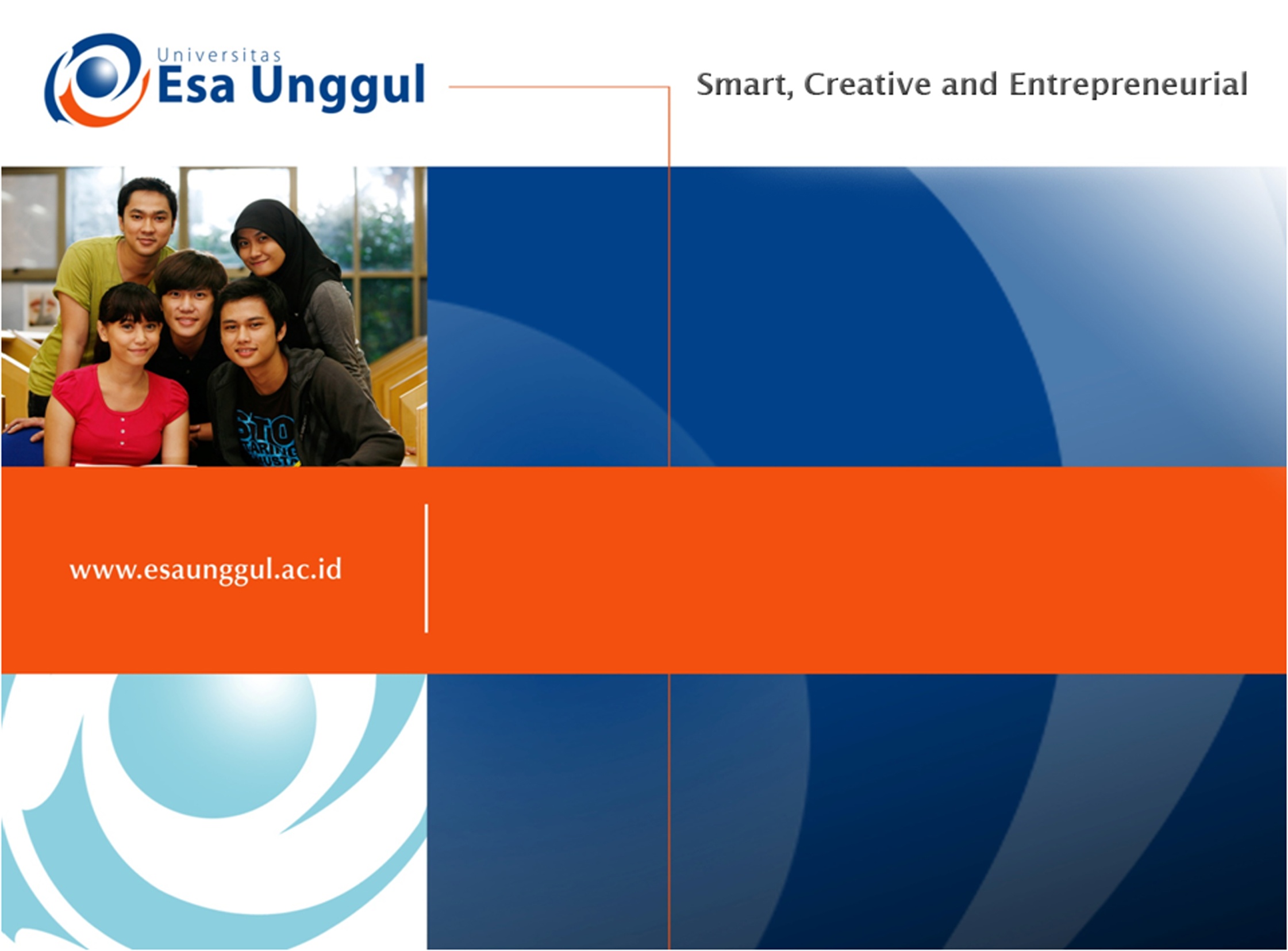 PIJAT REFLEKSI
Pertemuan 9
ANTIA, SKp., M.Kep.
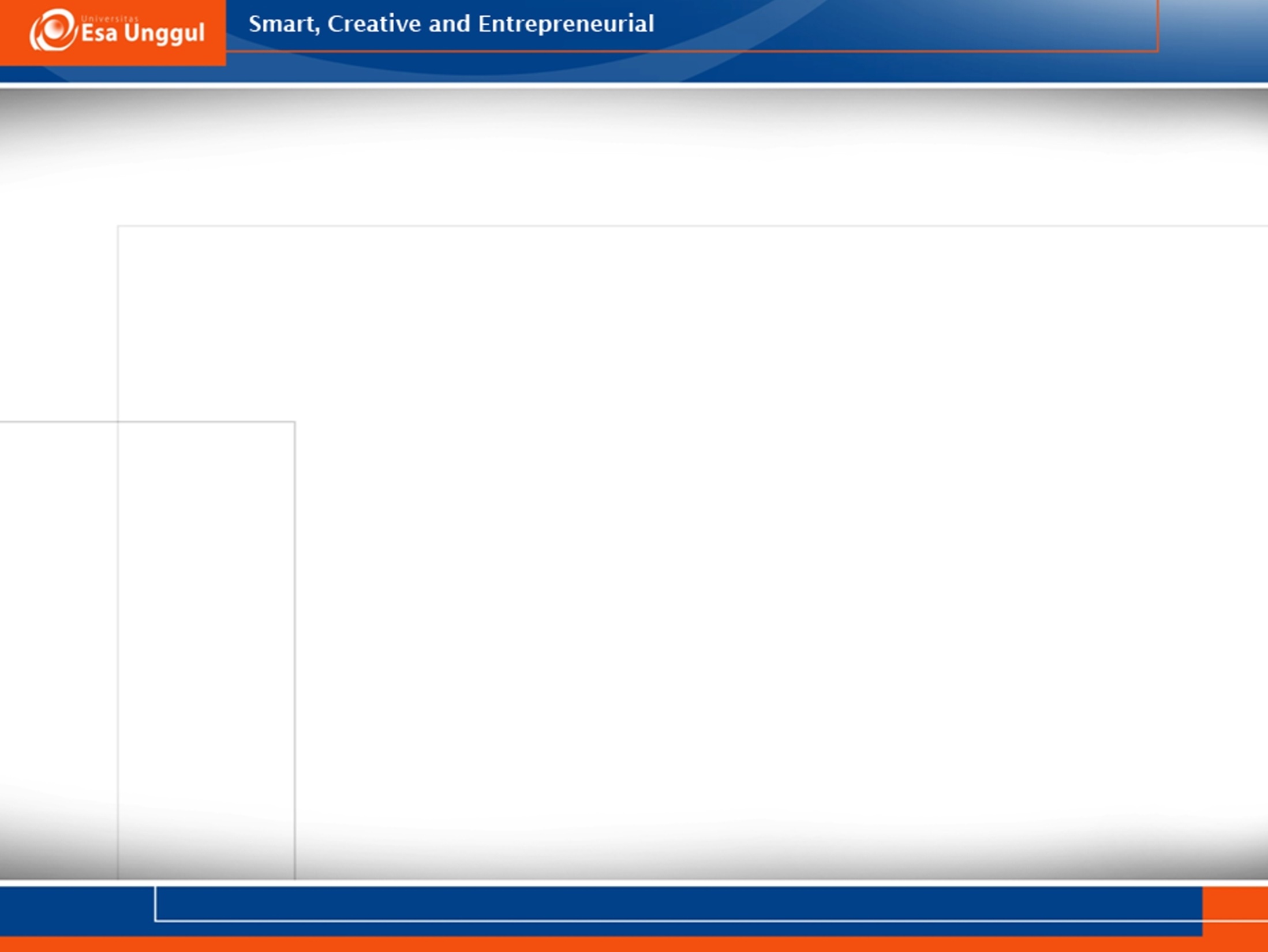 VISI DAN MISI UNIVERSITAS ESA UNGGUL
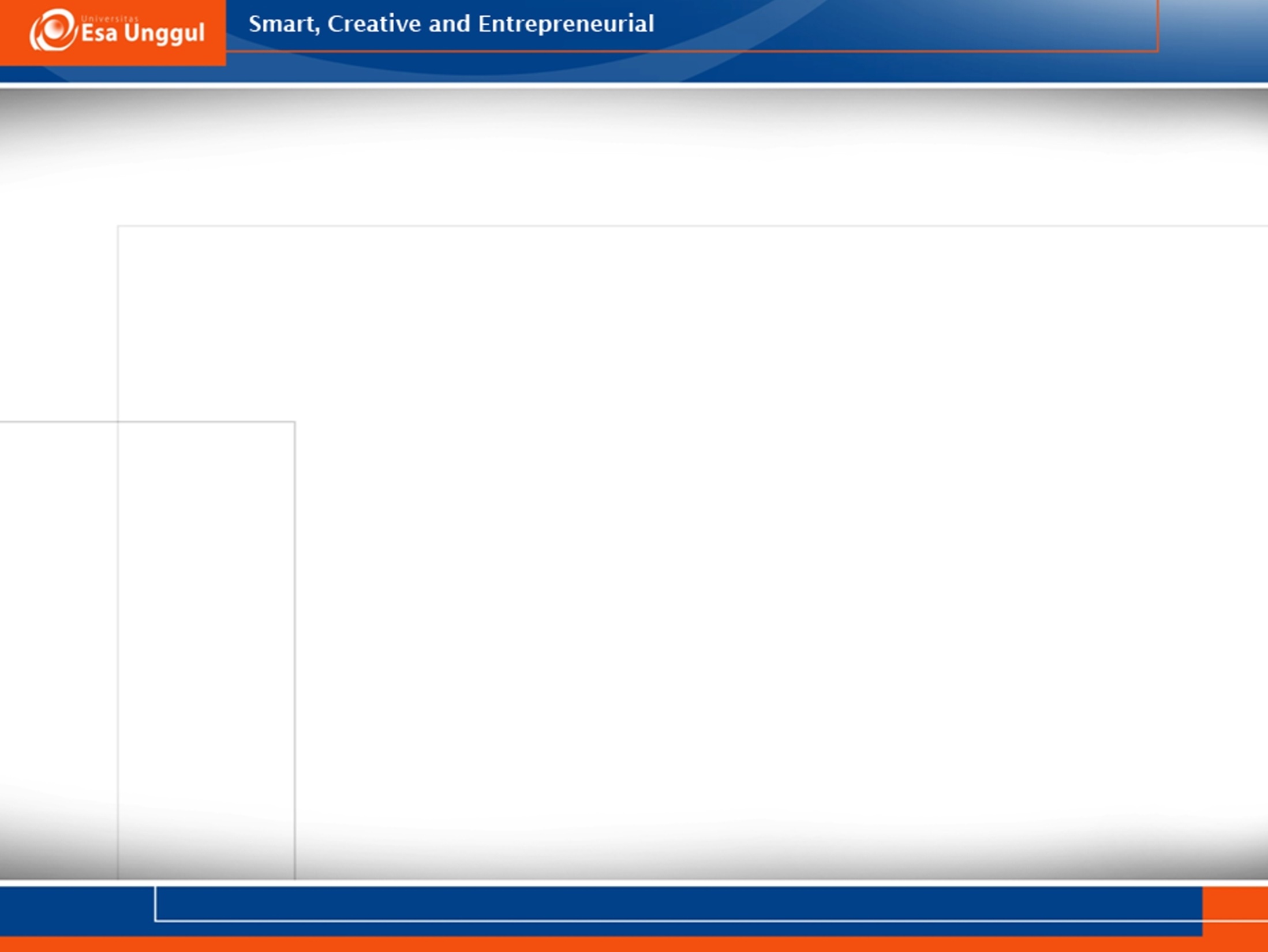 VISI DAN MISI PRODI KEPERAWATAN
Menjadikan pusat pendidikan Ners yang kompeten berbasis intelektualitas, kualitas, dan kewirausahaan dengna keunggulan di bidang nursing home care serta berdaya saing global pada tahun 2020.
Mengembangkan Program Pendidikan Ners dengna keunggulan nursing home care yang berwawasan global dan berbasis ilmu pengetahuan dan teknologi.
Mengembangkan ilmu pengetahuan dan teknologi di bidang keperawatan dengan keunggulan nursing home care melalui kegiatan penelitian/
Menerapkan dan mengembangkan ilmu keperawatan dengan keunggulan nursing home care melaui mengambdian kepada masyarakat.
Menyiapkan sumber daya manusia keperawatan dengan keunggulan nursinghome care yang berdaya saing global dan menciptakan calon pemimpin yang berkarakter bagi bangsa dan negara 
Mengelola sarana dan prasarana yang menunjang program akademik dan profesi keperawatan dengan keunggulan nursinghome care
Berperan aktif dalam menerapkan dan mengembangkan ilmu keperawatan dengan keunggulan nursinghome care yang bermanfaat bagi organisasi profesi, bagi bangsa dan negara Indonesia serta segenap umat manusia
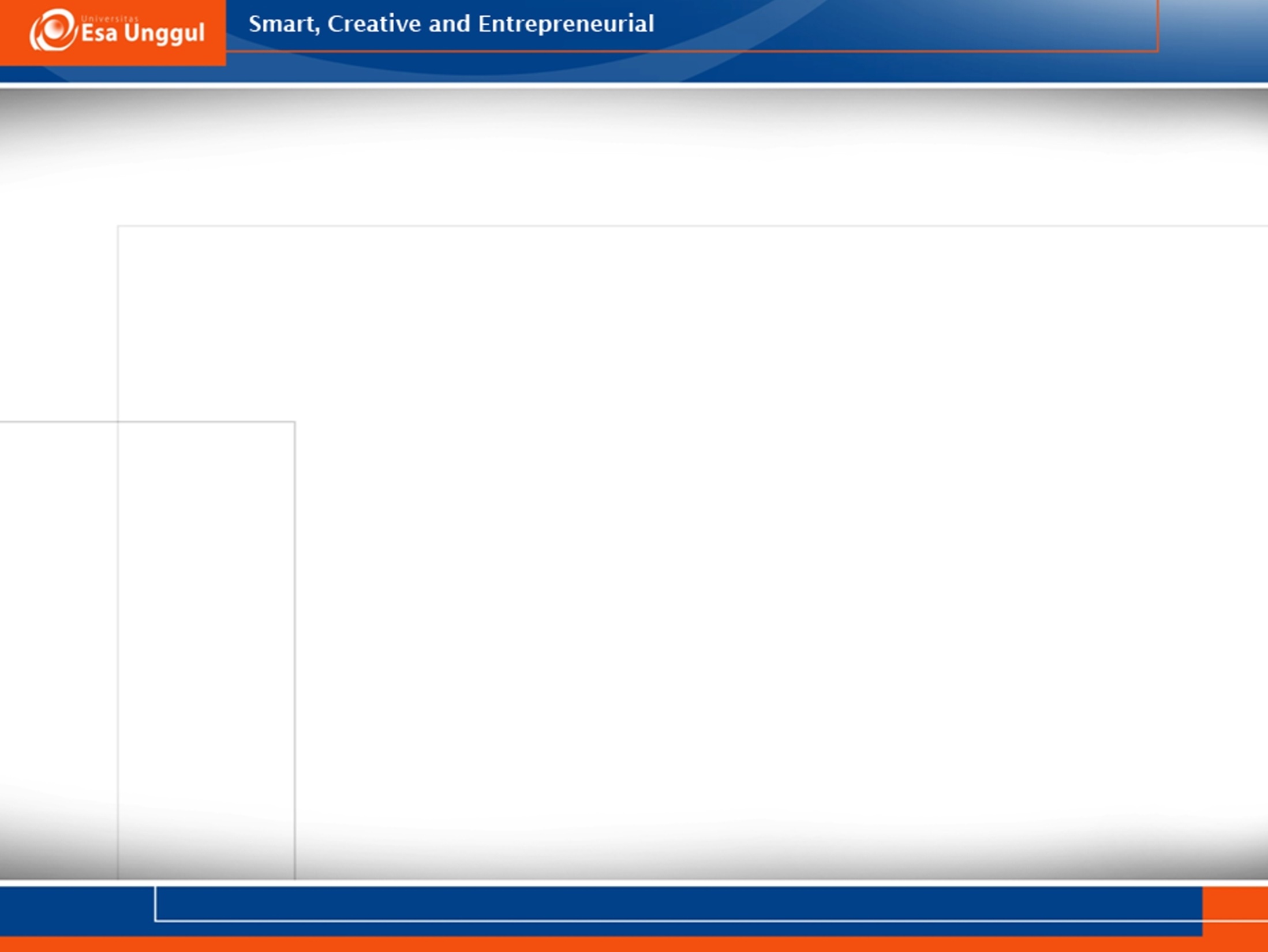 KEMAMPUAN AKHIR YANG DIHARAPKAN
Mahasiswa mampu memahami pijat refleksi dan melaksanakan dalam asuhan keperawatan
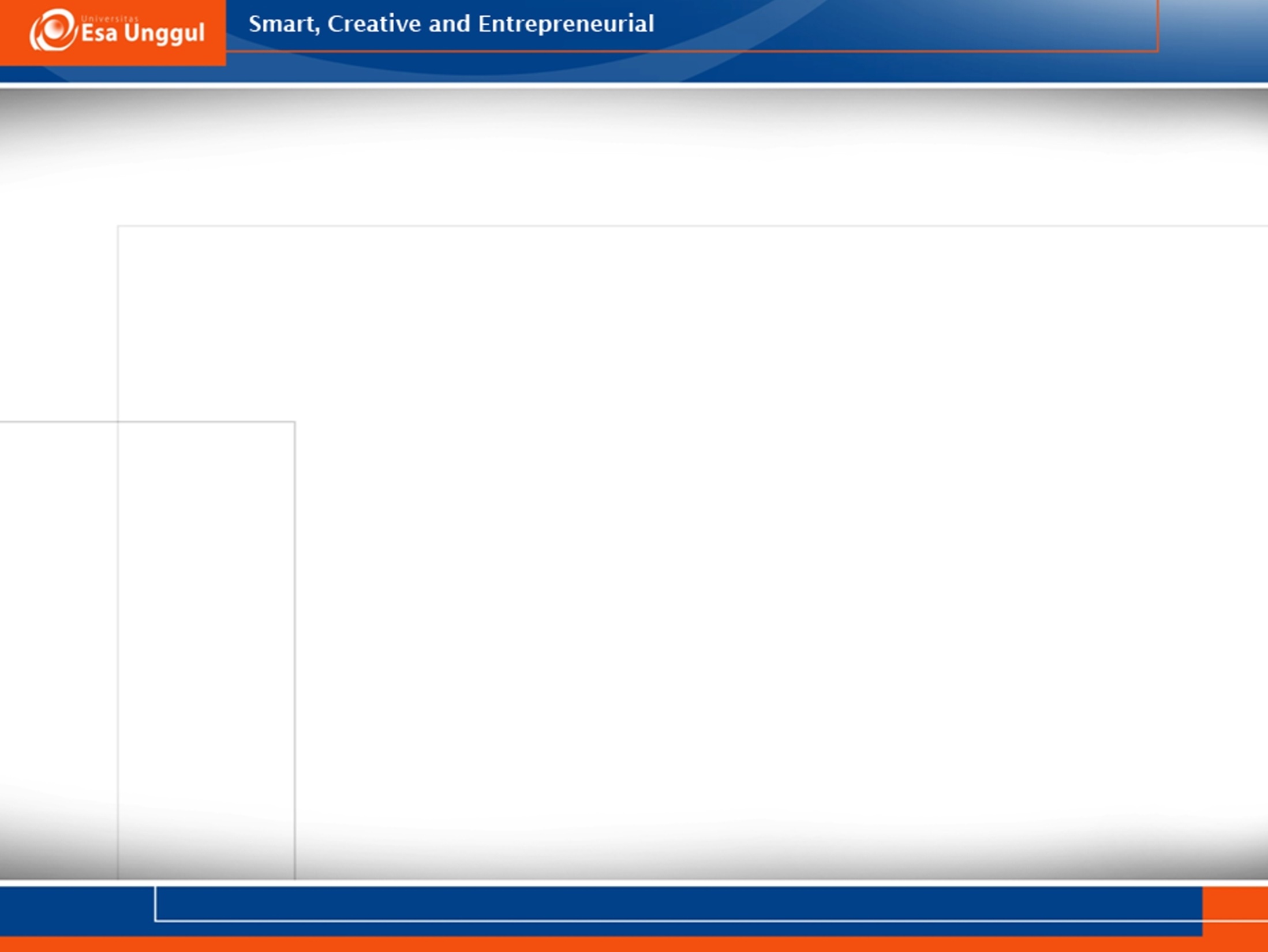 Refleksologi
Pengobatan holistik berdasarkan prinsip bahwa terdapat energi pada area kaki, tangan, dan telinga yang terhubung ke bagian tubuh atau orang lain melalui sistem saraf
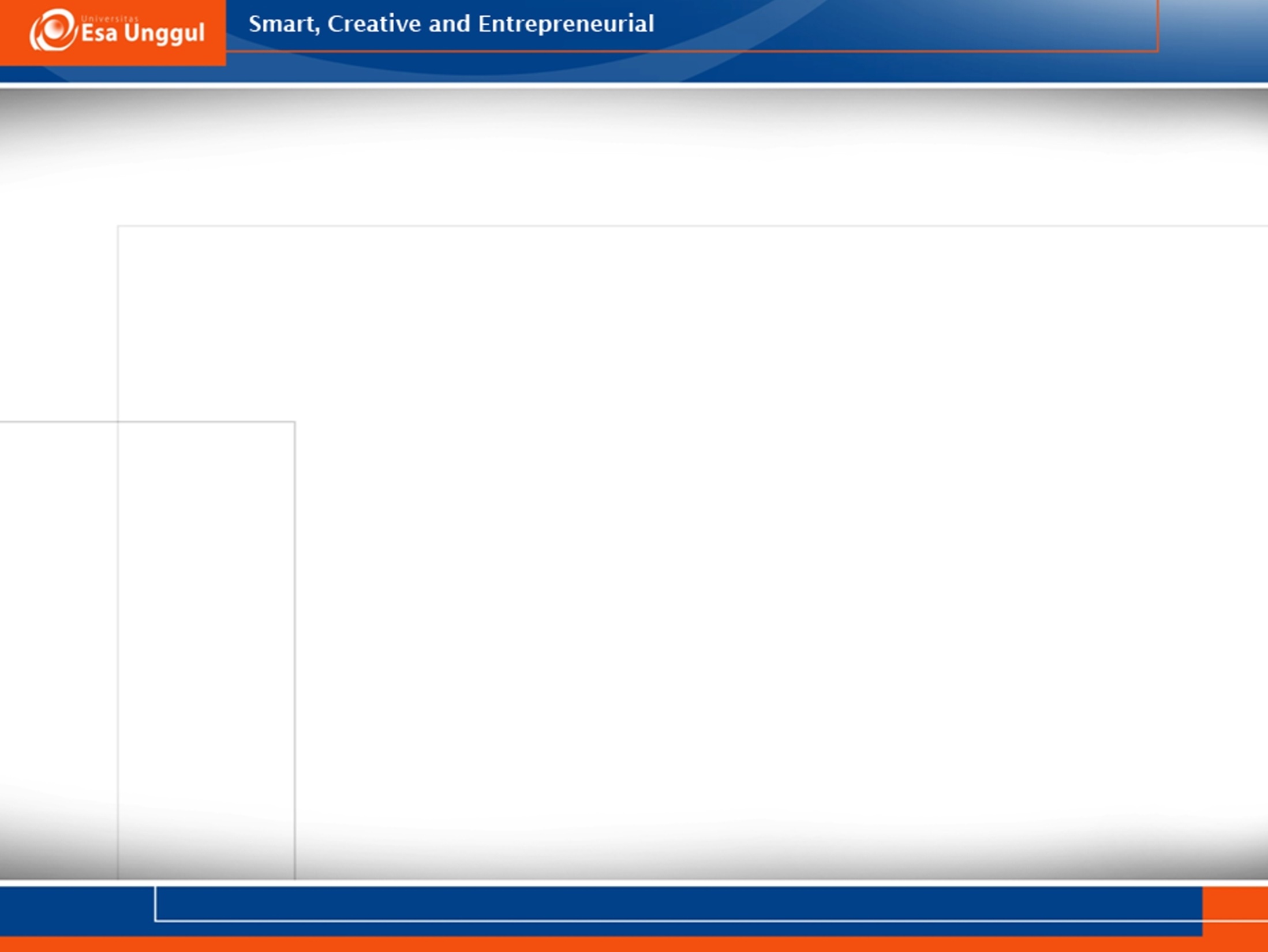 Refleksiologi
Tekanan atau pijatan di area tersebut akan merangsang pergerakan energi di sepanjang saluran saraf yang akan mengembalikan homeostasis (keseimbangan) energi tubuh
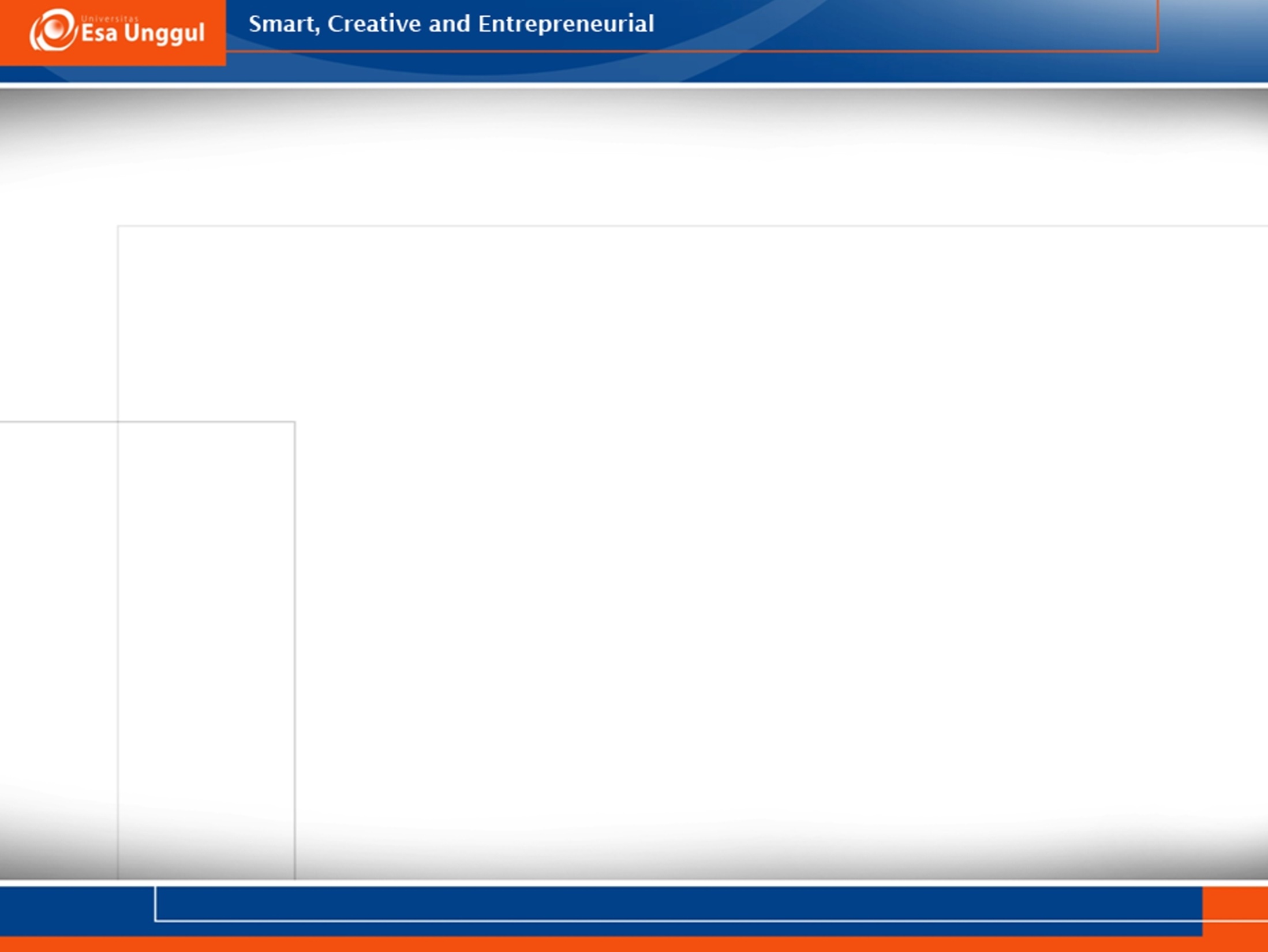 Ketidakseimbangan Energi
Mengerasnya kulit
Perubahan warna kulit
Muncul tanda-tanda di kaki:
	tanda merah, bau kaki, temperatur kaki 
 	dan kelembaban kaki yang tidak 
	normal
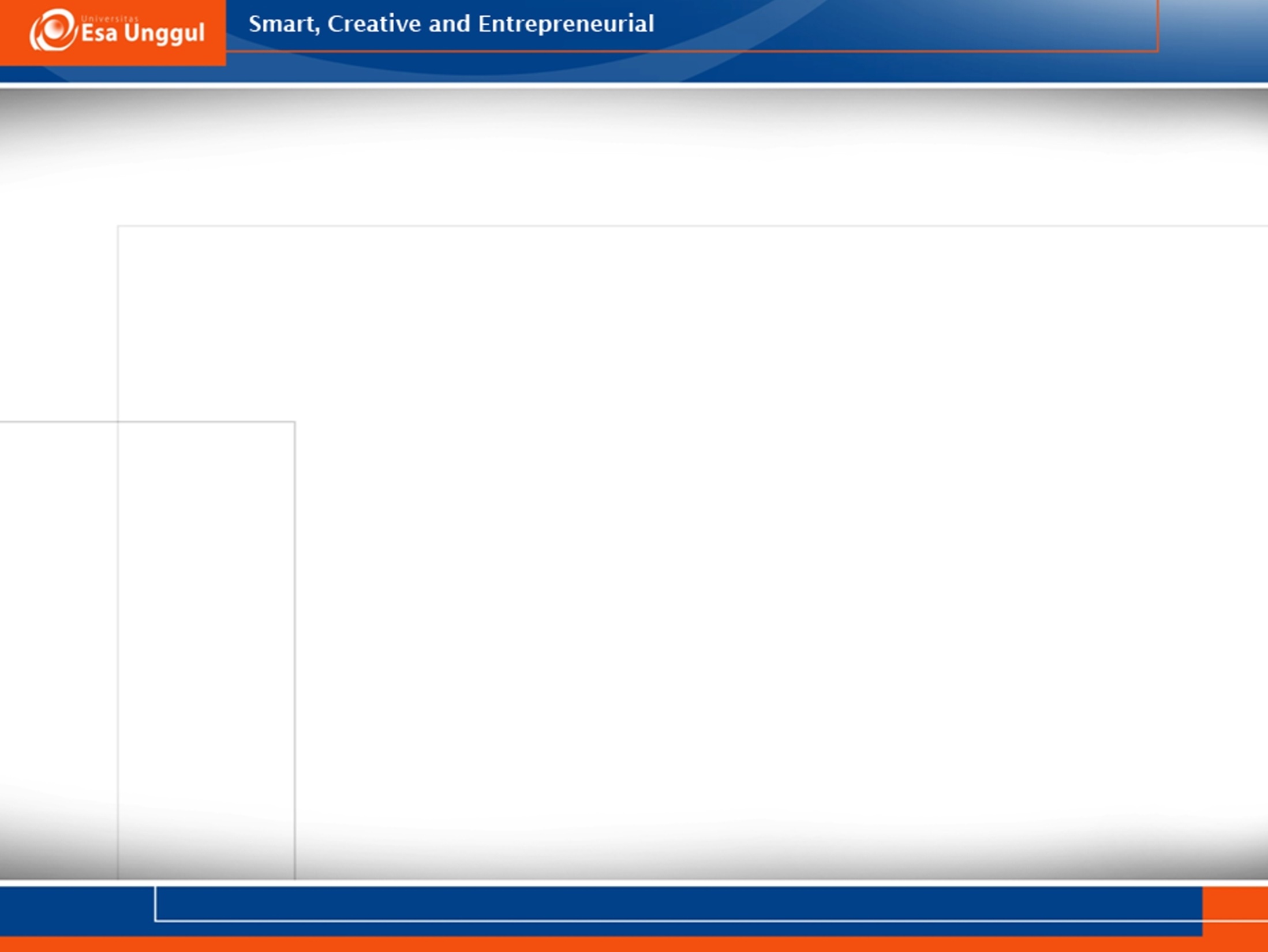 Terapi Pijat Refleksi Zona (TPRZ)
Zona Longitudinal
Zona Transversal
Reflek Silang
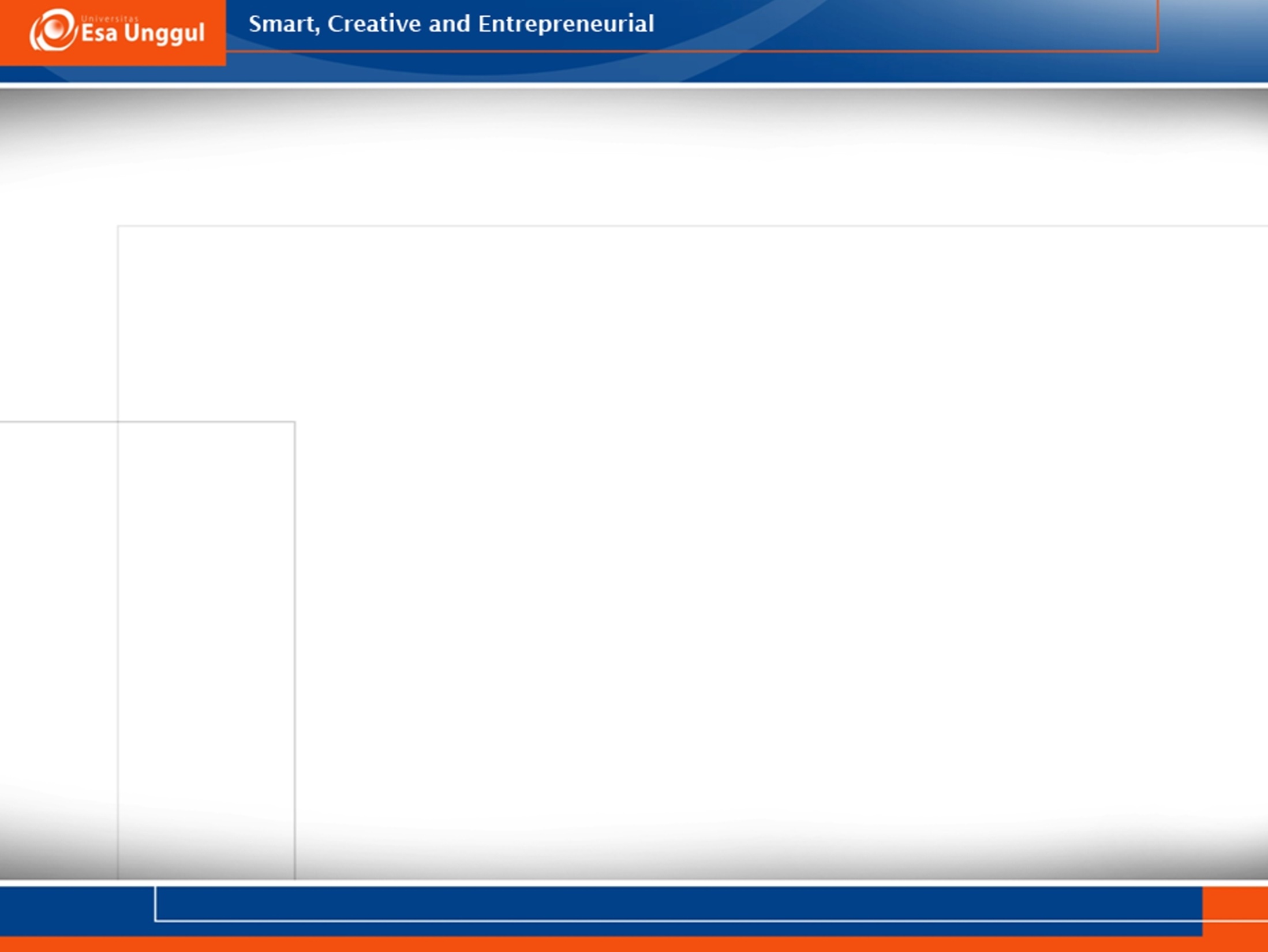 Zona Longitudinal, lima zona
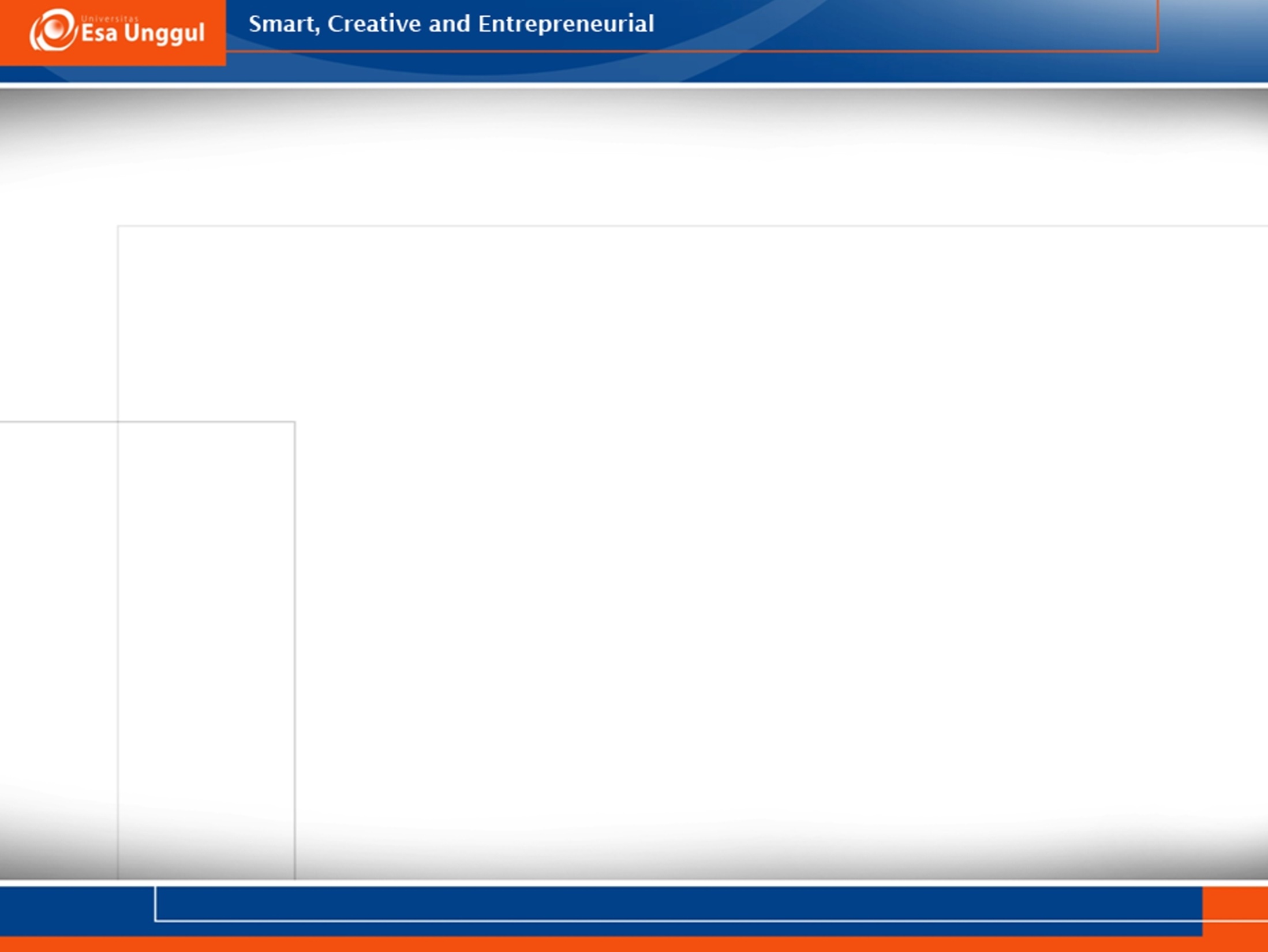 Zona Longitudinal, lima zona
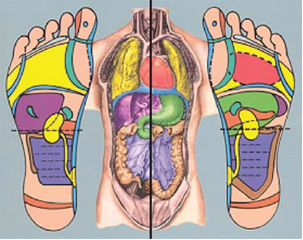 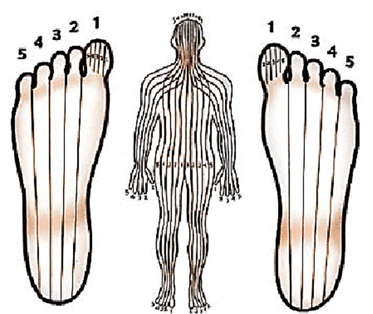 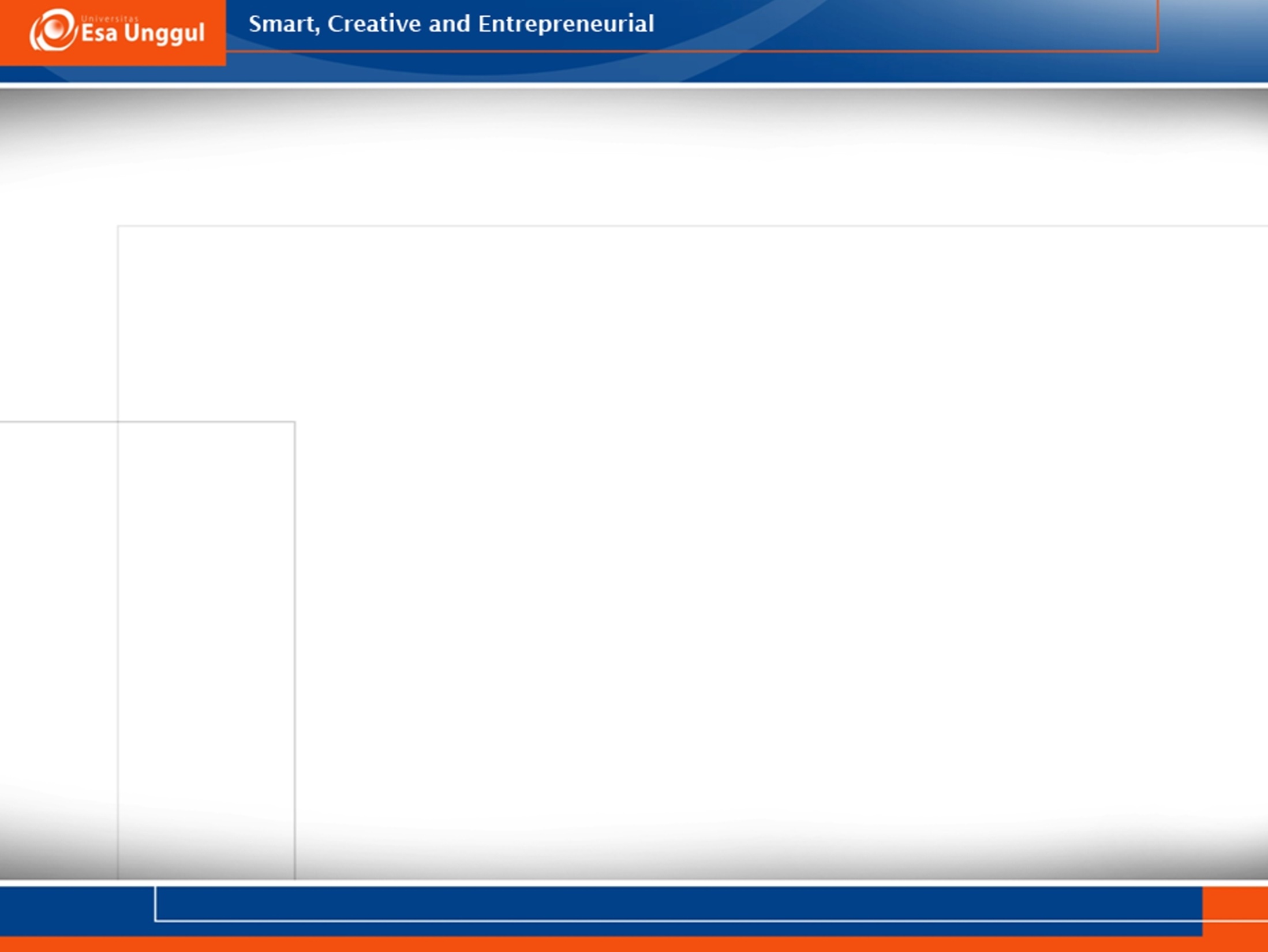 Zona Longitudinal, lima zona
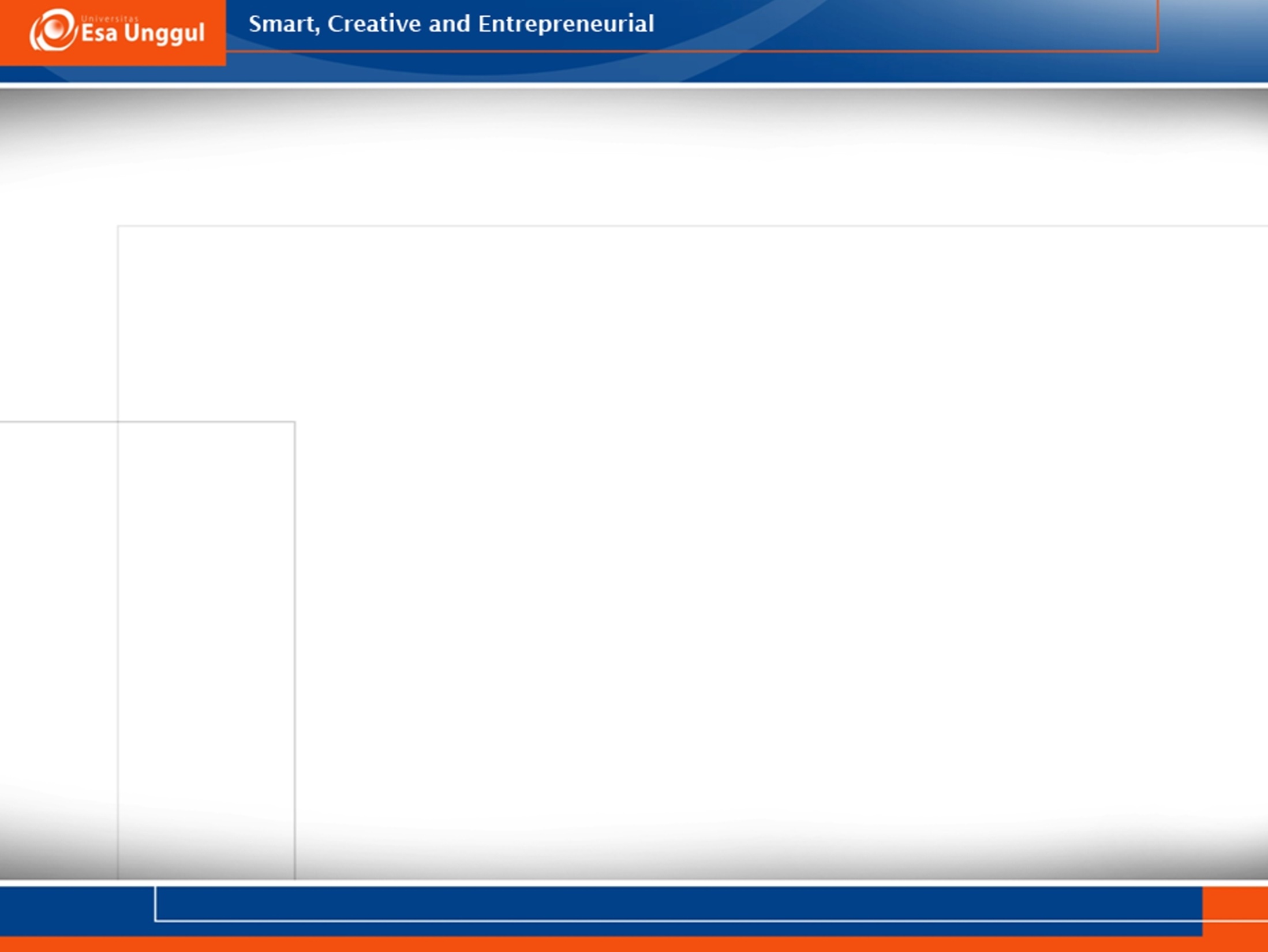 2. Zona Transversal
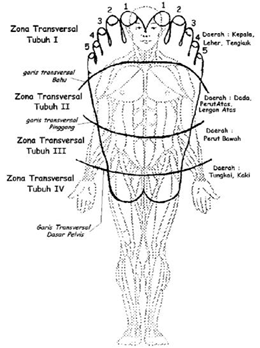 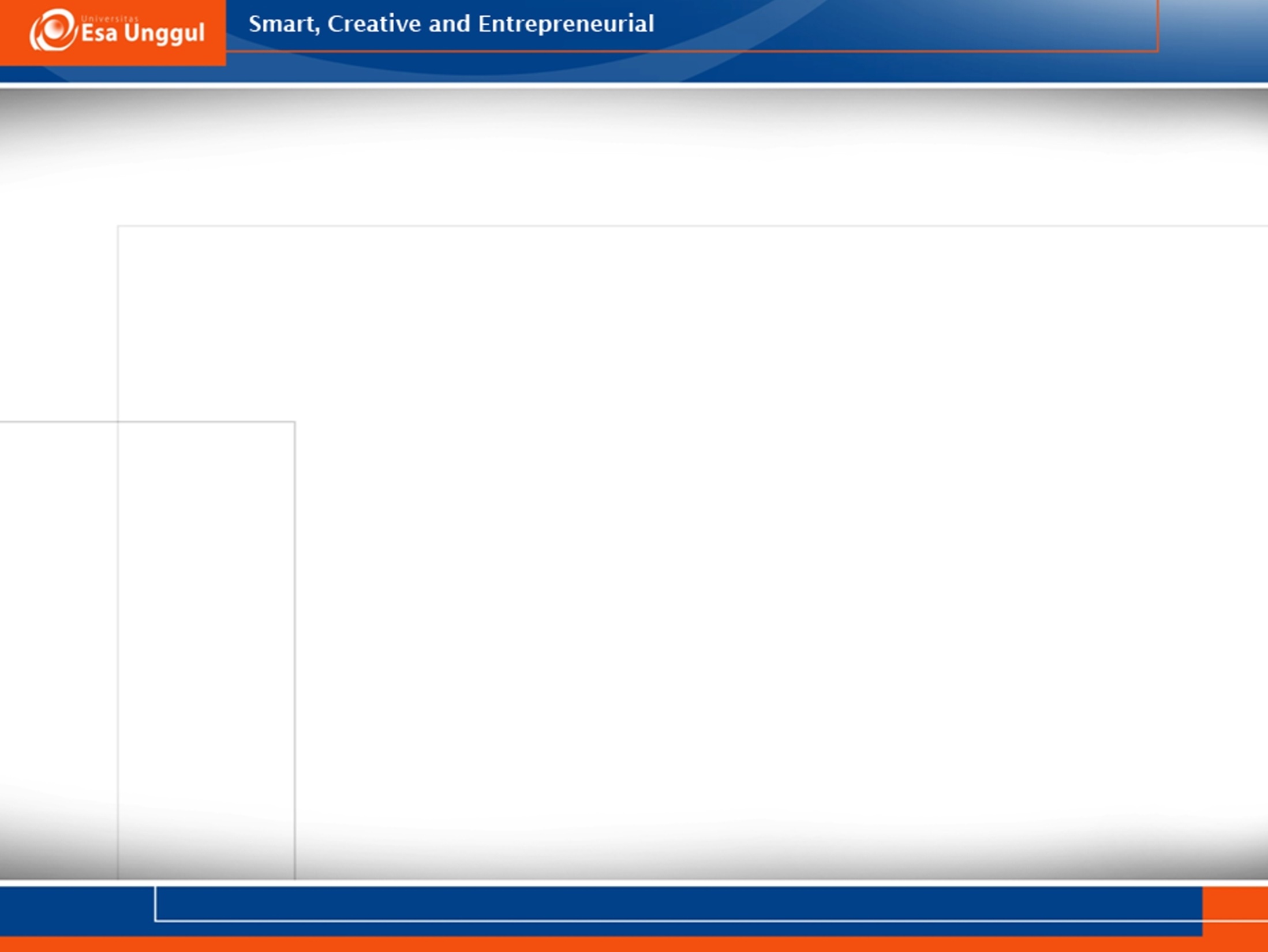 3. Reflek Silang
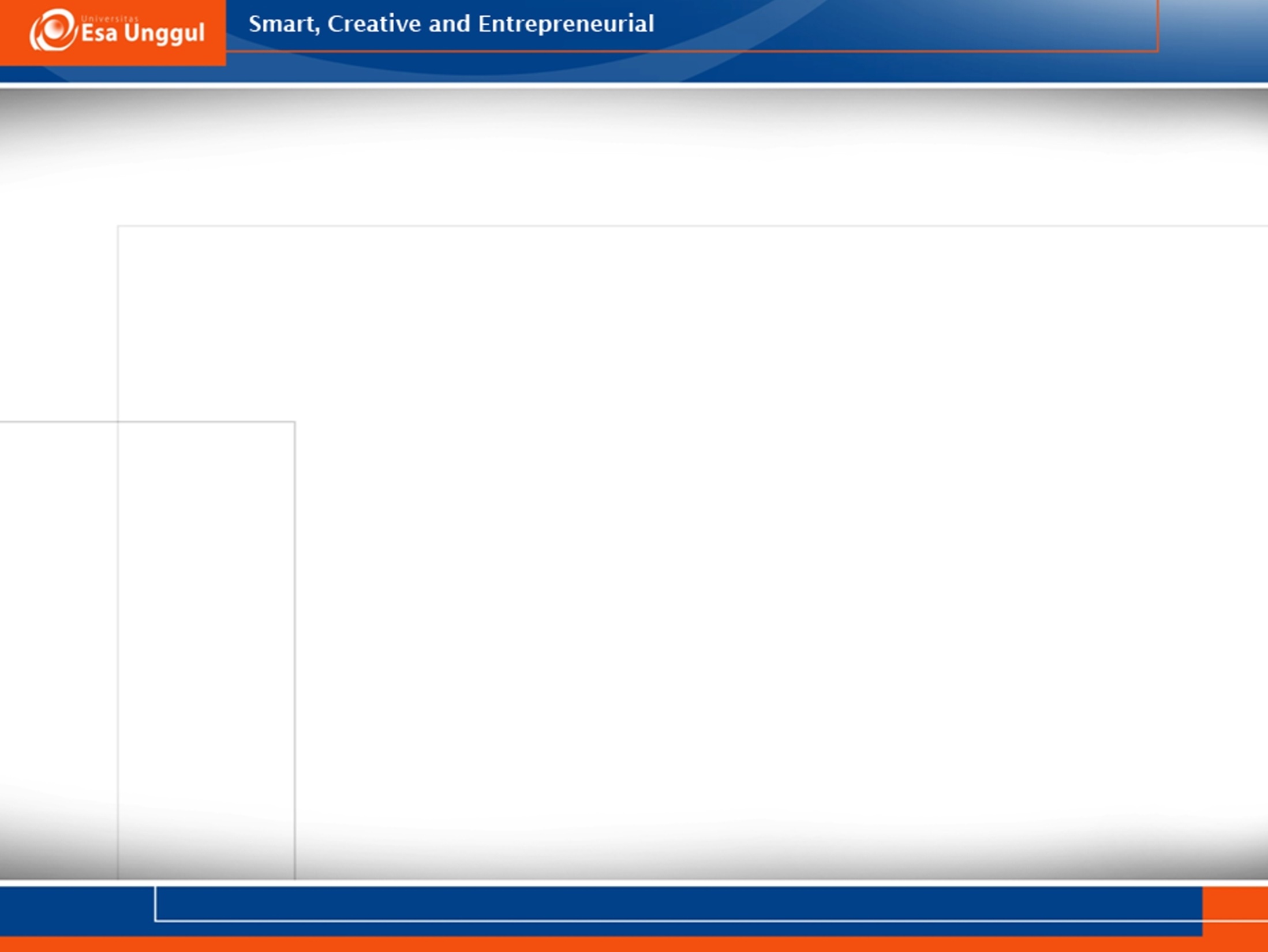 Manfaat Pijat Refleksi
Meningkatkan daya tahan dan kekuatan tubuh (promotif)
Mencegah penyakit tertentu (preventif)
Mengatasi keluhan dan pengobatan terhadap penyakit tertentu (kuratif)
Memulihkan kondisi kesehatan (rehabilitatif)
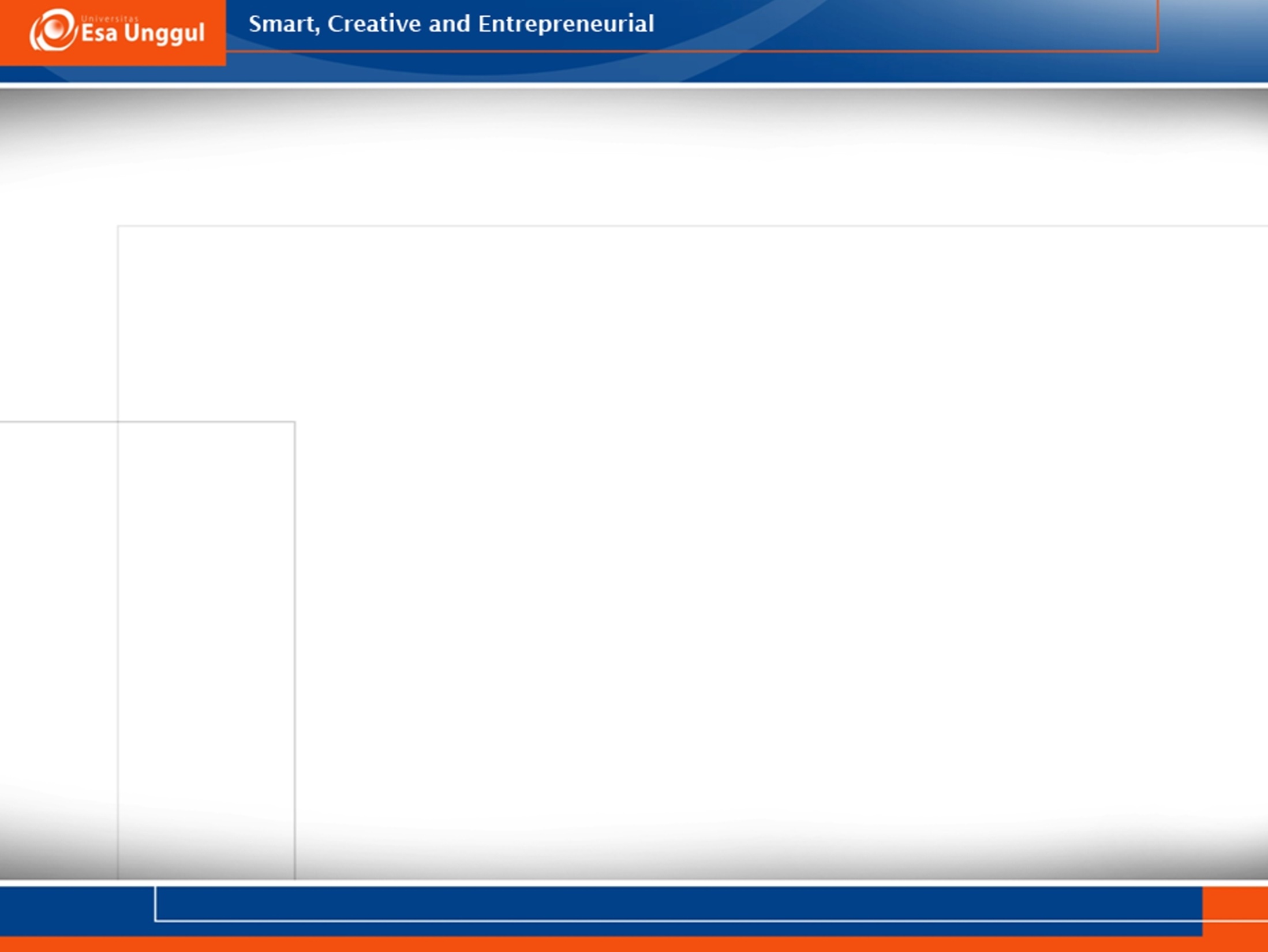 Titik Area Pijat
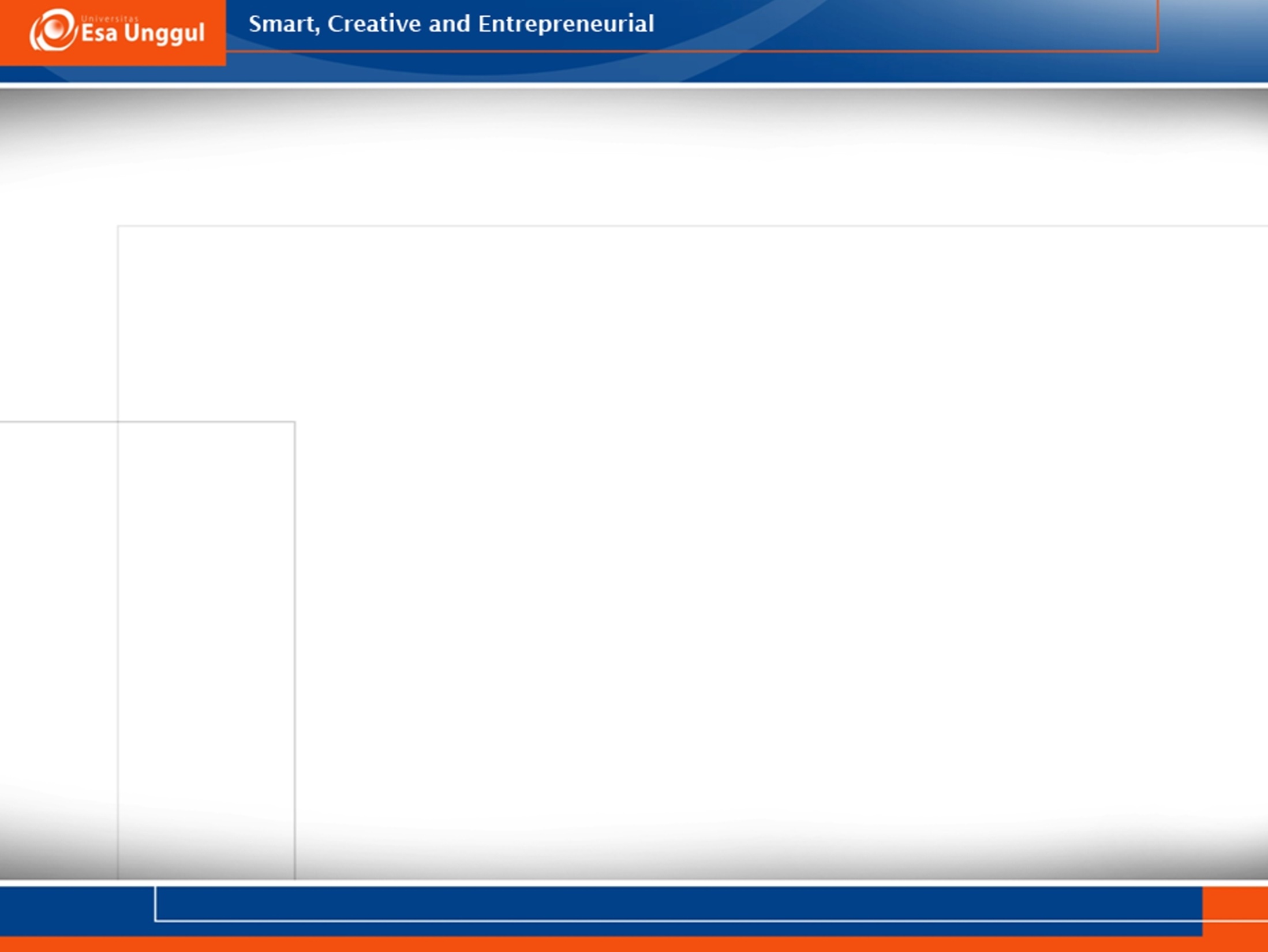 Titik Area Pijat
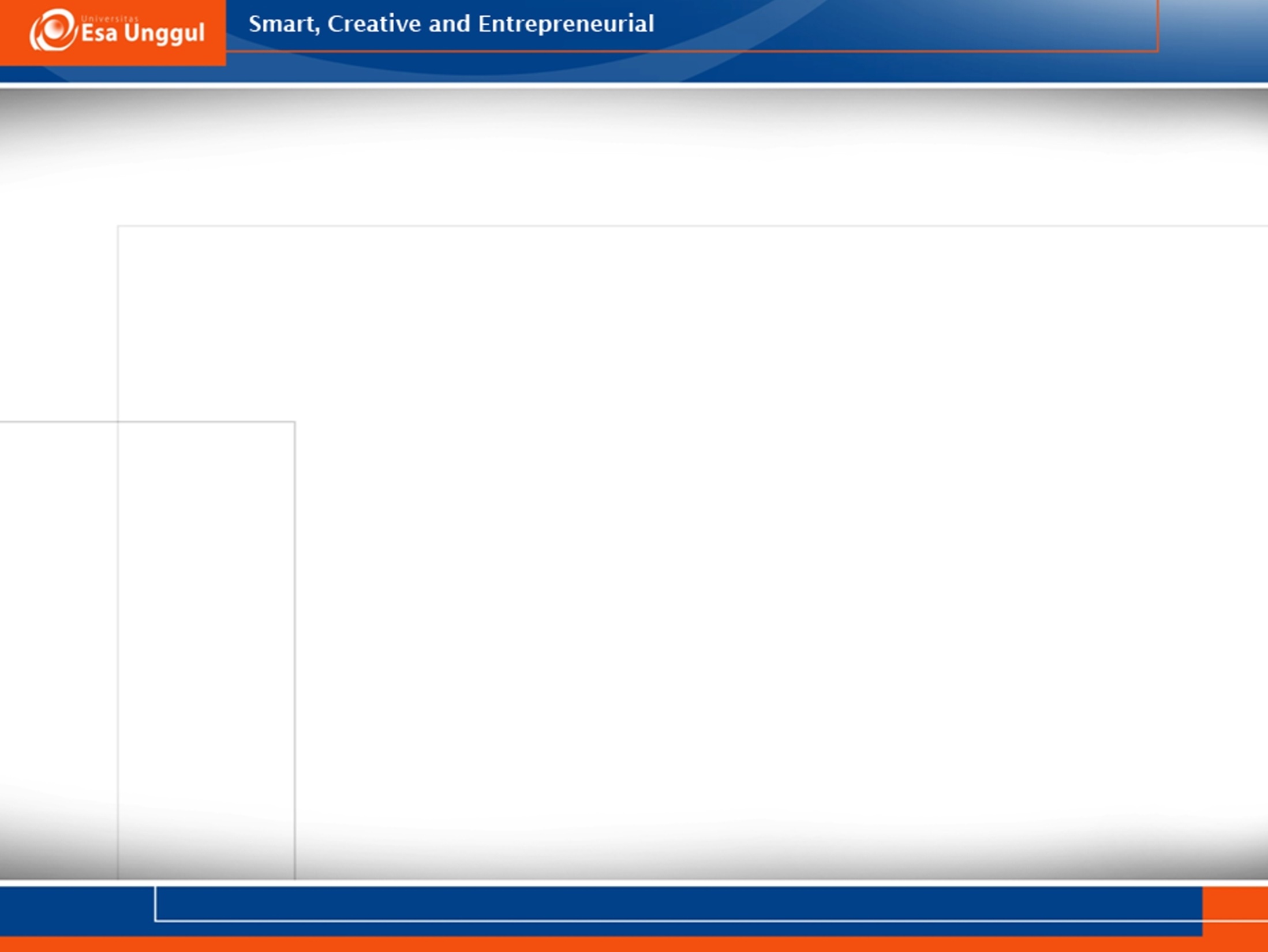 Titik Area Pijat
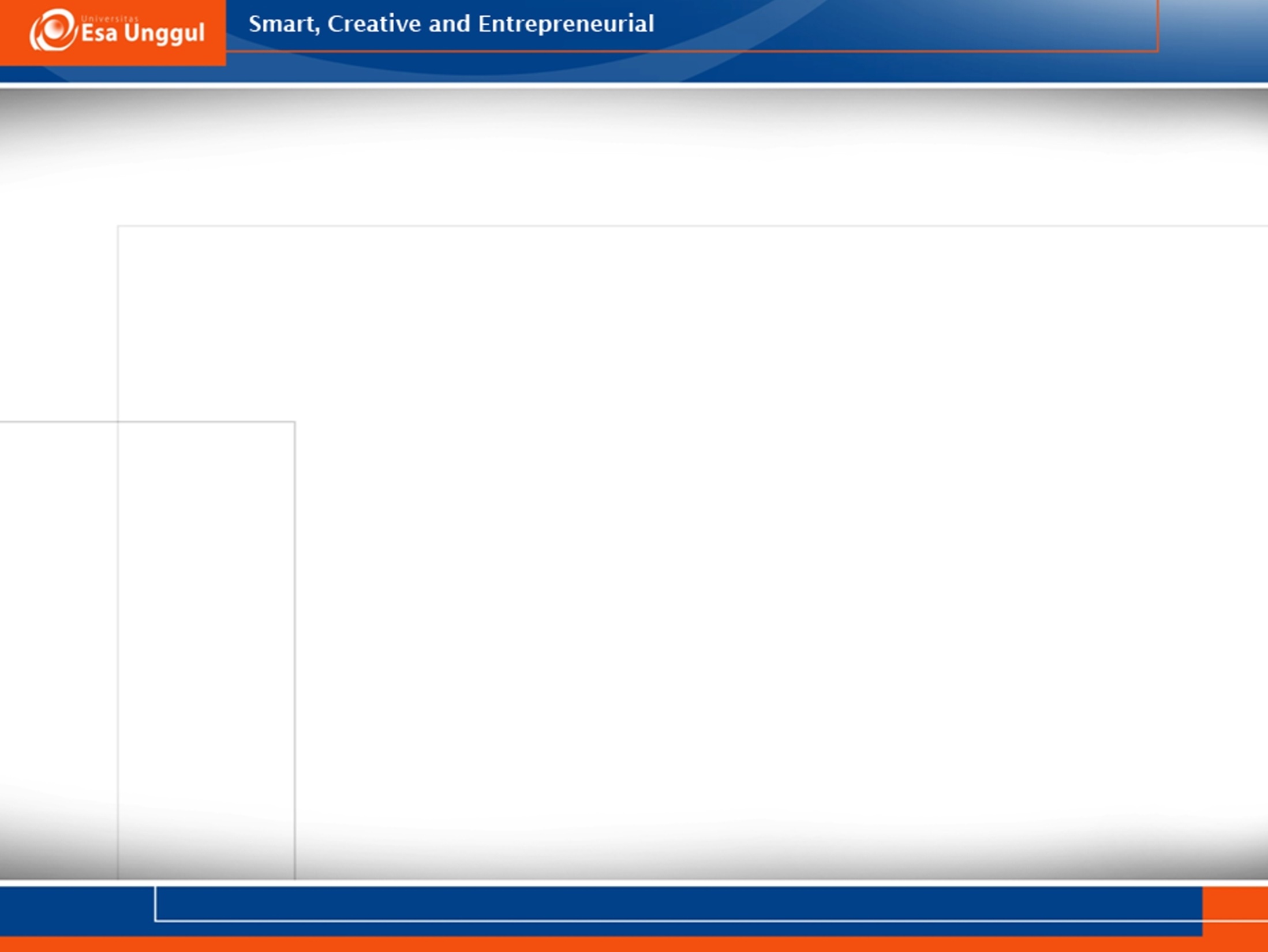 Titik Area Pijat
61. Pinggul
62. Lengan
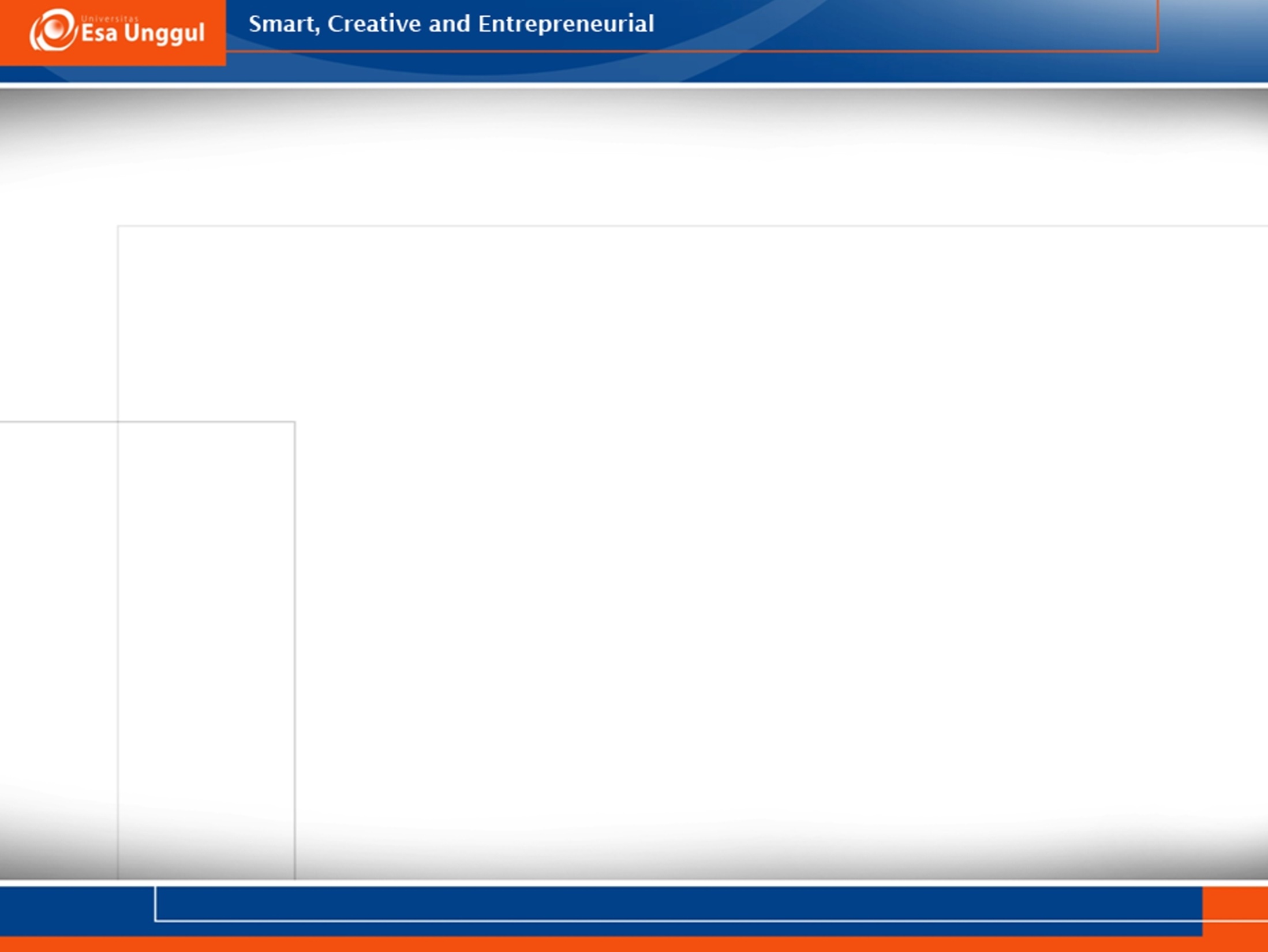 Terima kasih